18-20 October 2021, Online conference
TITLE OF THE POSTER
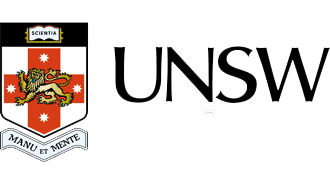 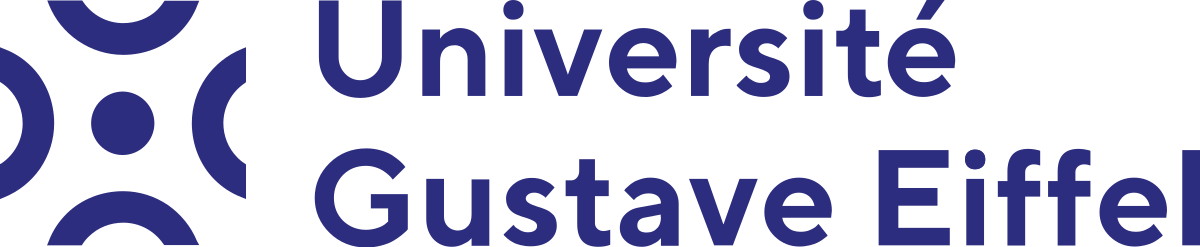 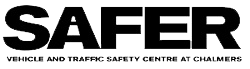